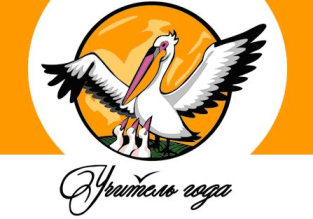 Конкурс 
«Учитель года – 2016»
Методический семинар на Тему:«рАЗВИТИЕ самостоятельной И ТВОРЧЕСКОЙ АКТИВНОСТИ  учащихся на уроках химии В УСЛОВИЯХ ВВЕДЕНИЯ фгос»
Учитель химии 
МБОУ Чербинская СОШ Ооржак 
Белек-кыс Байлаковна
Актуальность:
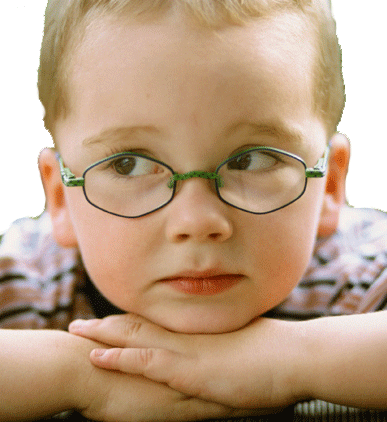 Самостоятельная и творчески активная личность способна осуществить выбор пути своего развития в современном обществе. Обладать этой способностью – значит быть свободным. 
      Необходимо вооружить молодого человека способами самостоятельной и творческой деятельности  на этапе становления.
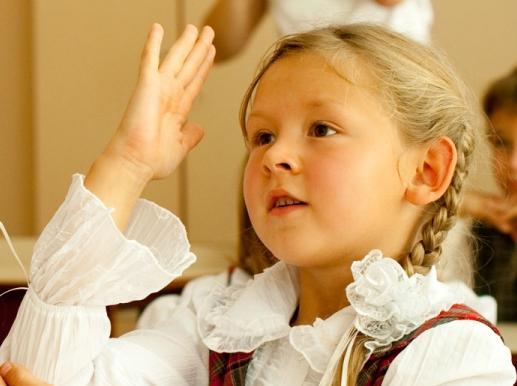 Проблема учителя -  организовать образовательный процесс, направленный на формирование и развитие самостоятельности и творческой активности учащихся.
Химическое образование в школе обладает высоким потенциалом в решении выдвинутой проблемы.
Проблема обусловлена противоречиями:
между требованиями стандарта к планируемым результатам обучения химии и наличием условий для осуществления самостоятельной деятельности учащихся в рамках урока;
между разнообразием авторских программ по химии и необходимостью выбора приёмов, обеспечивающих создание оптимального подхода к организации системы проведения самостоятельной работы;
между  требованиями стандарта к наличию компетентности в организации самостоятельной учебной деятельности и недостаточной мотивацией обучающихся.
Цель :
создание условий для формирования и развития самостоятельной и творчески  активной деятельности обучающихся на уроках химии и во внеурочной деятельности.
Концептуальность
Значительный вклад в развитие теории самостоятельности и творческой активности учащихся в процессе обучения внесли видные педагоги Бабанский Ю.К., Данилов М.А., Есипов Б.П., Лернер И.Я., Махмутов М.И., Огородников И.Т., Пидкасистый П.И., Скаткин М.Н. и др.; 
психологи Богоявленский Д.Н., Выготский Л.С., Гальперин П.Я., Давыдов В.В., Занков Л.В., Матюшкин А.М., Менчинская Н.А., Леонтьев А.Н., Рубинштейн С.Л., Эльконин Д.Б., Эсаулов А.Ф. и др.
Самостоятельная работа в школе - 
    это форма организации учебной деятельности, осуществляемая под прямым или косвенным руководством учителя, в ходе которой обучающиеся преимущественно или полностью самостоятельно планируют,  выполняют и оценивают  различного вида задания с целью развития предметных и метапредметных результатов.
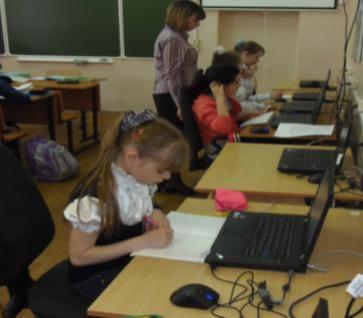 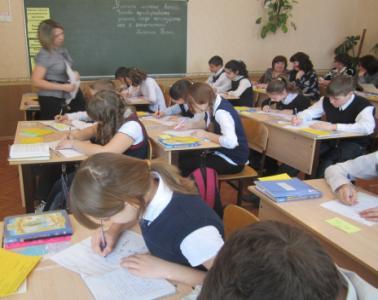 Классификация самостоятельных работ:
по дидактическим целям;
по уровню самостоятельности учащихся;
по степени индивидуализации;
по источнику и методу приобретения знаний;
по форме выполнения;
по месту выполнения.
Типы самостоятельных работ
(в соответствии с уровнями самостоятельной деятельности):
самостоятельные работы по образцу;
реконструктивно-вариативные;
частично-поисковые (эвристические);
исследовательские(творческие) самостоятельные работы.
В зависимости от целей самостоятельные работы можно разделить на следующие:
обучающие;
тренировочные;
закрепляющие;
обобщающие; 
развивающие; 
творческие;
контрольные.
-  решение задач нестандартным способом;
- решение задач несколькими способами;
- самостоятельное составление задач и примеров;
- решение задач на нахождение и составление химических формул;
- задачи практического характера: выявить химические закономерности в определённых жизненных ситуациях;
- исследовательские и проектные работы.
Виды самостоятельных творческих работ:
Создание ситуации выбора на различных этапах урока :
в процессе открытия нового знания;
уровня и методов выполнения заданий;
вида рефлексии и способов коррекции деятельности;
оценки результатов
способствует достижению успеха при выполнении  самостоятельной работы.
Системные требования к самостоятельной работе:
Самостоятельная работа носит целенаправленный и систематический характер.
Самостоятельная работа содержит задания, исключающие действия по шаблону.
Обеспечивается дифференцированный подход (разноуровневость).
Задания соответствуют возрастным особенностям и интересам обучающихся.
При организации самостоятельной работы осуществляется разумное сочетание и изложения материала учителем с самостоятельной работой обучающихся.
В самостоятельной работе оптимальное сочетание консультативной работы учителя и творческой деятельности обучающихся.
«Если ученик в школе не научился творить, то в жизни он будет только подражать, копировать»                                  Л. Н. Толстой